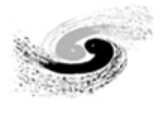 中国科学院高能物理研究所 Institute of High Energy Physics,CAS
9月-12月考核报告
报告人：杨宣政
导师：朱科军
中国科学院高能物理研究所 触发与数据获取组
2024年12月27日
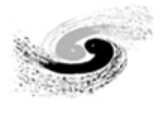 目     录
HEPS-BPIX4 DAQ 
触发功能集成
远程传输功能开发
性能优化
异构平台的优化部署设计
100Hz 整机测试
其他工作
工作总结与下一阶段计划
1
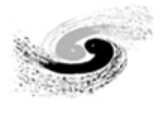 研究背景
HEPS-BPIX4 6M 是高能所正在进行自主研发的第四代硅像素探测器
工作围绕 HEPS-BPIX4 6M DAQ展开研究
25年1月目标：整机100Hz(双阈值)运行
HEPS-BPIX4 6M DAQ框架设计
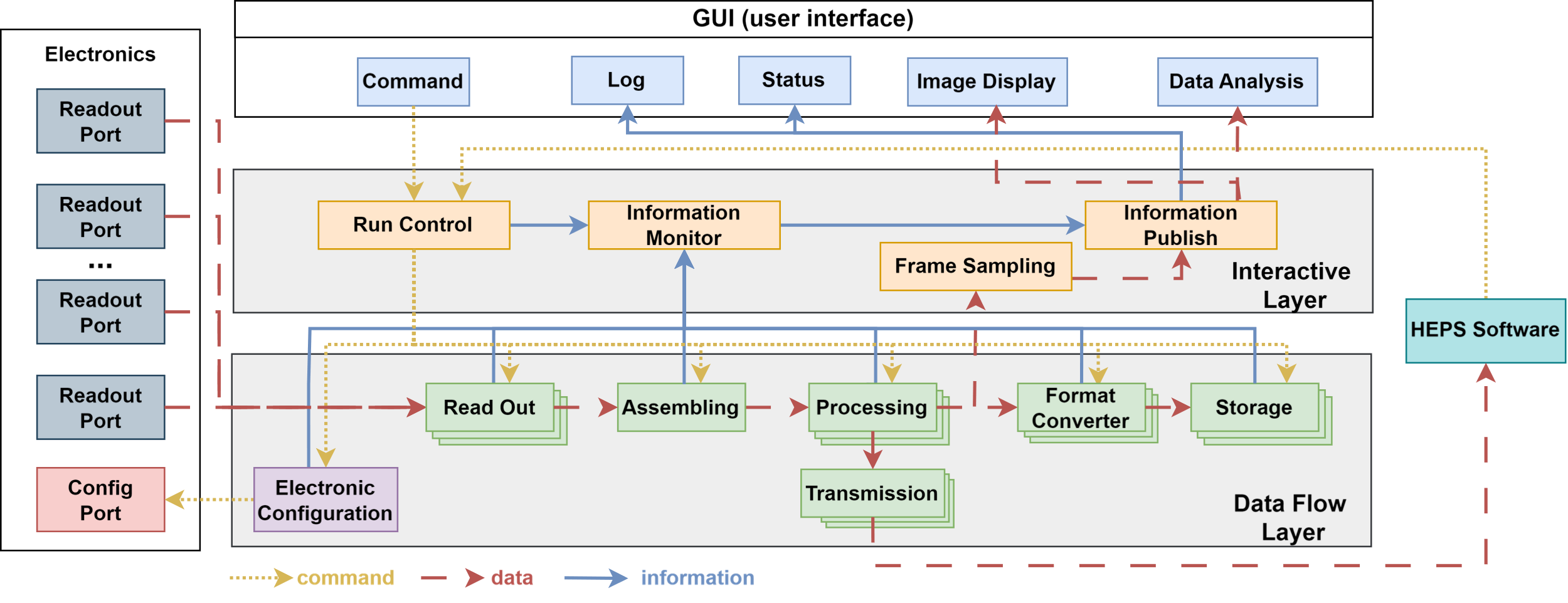 2
[Speaker Notes: 后面是这个季度的工作]
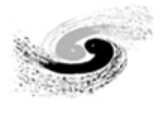 触发功能集成
触发：保障探测器与光源同步操作 → 精准采集数据
BPIX4 探测器通过软件或外部触发信号实现硬件触发
DAQ 设定参数并配置，实现不同触发模式
新增帧频加和积分功能
DAQ 将多帧数据加和成一帧




合理设置加和逻辑，提升动态范围，充分利用带宽
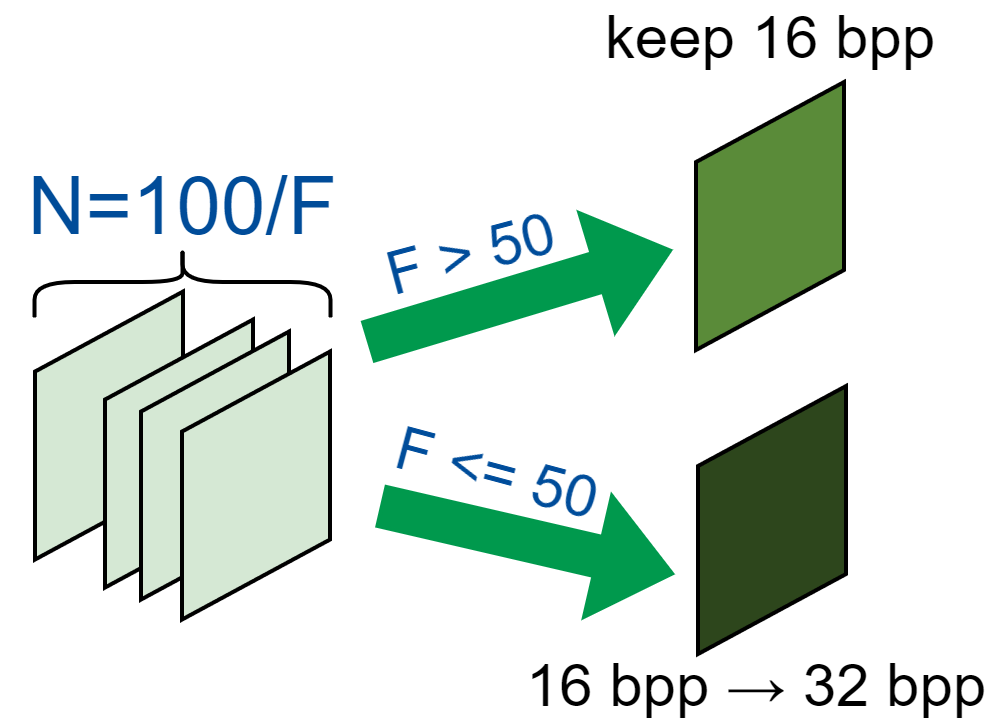 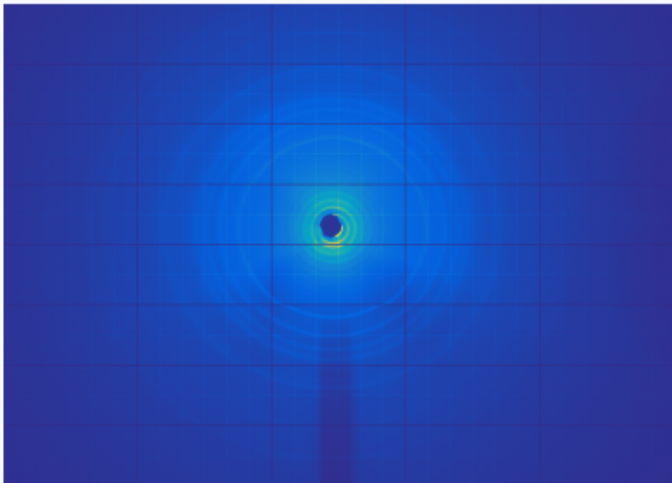 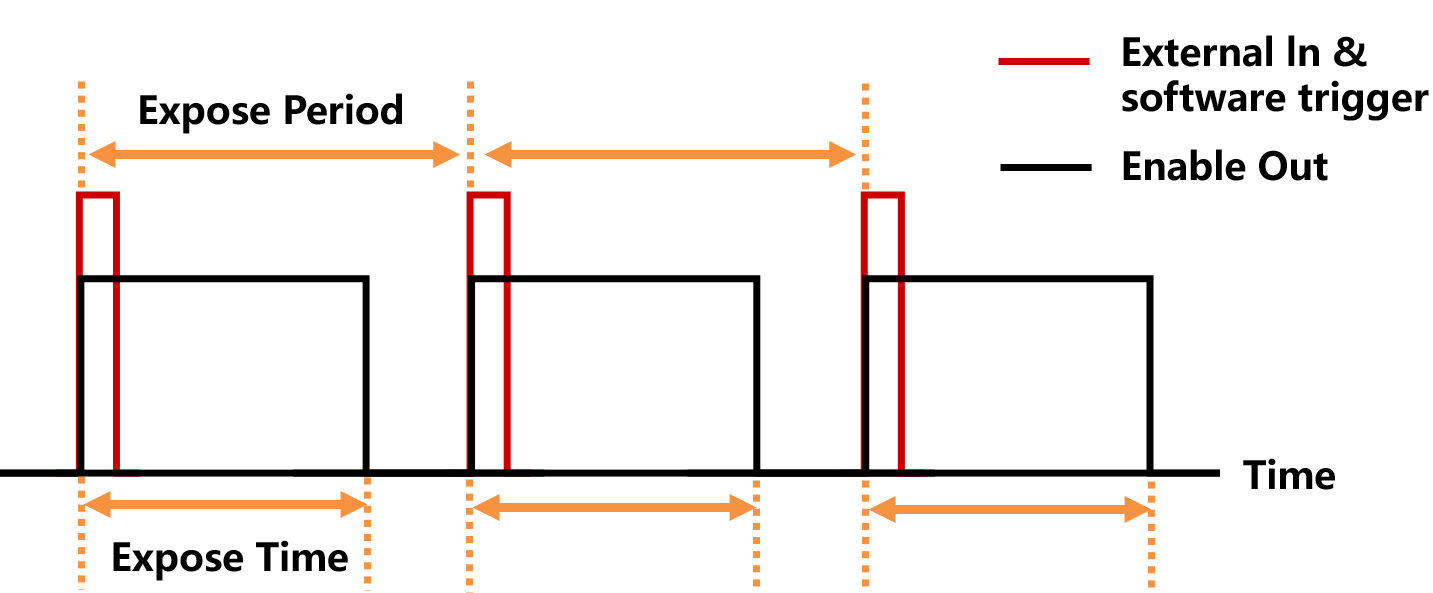 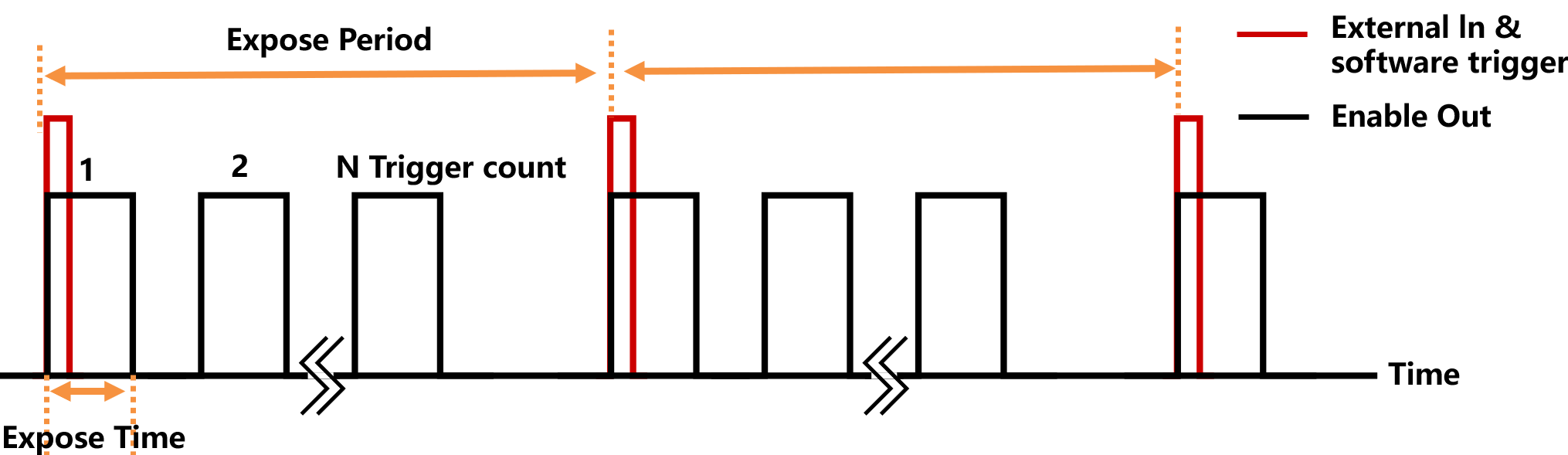 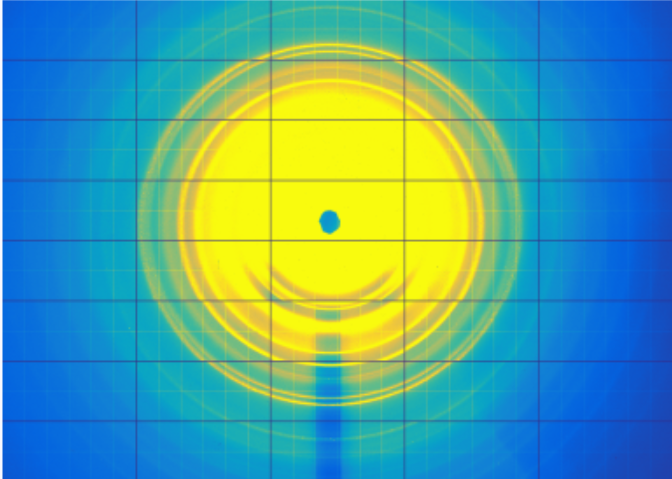 Muti Frame 模式
Single Frame 模式
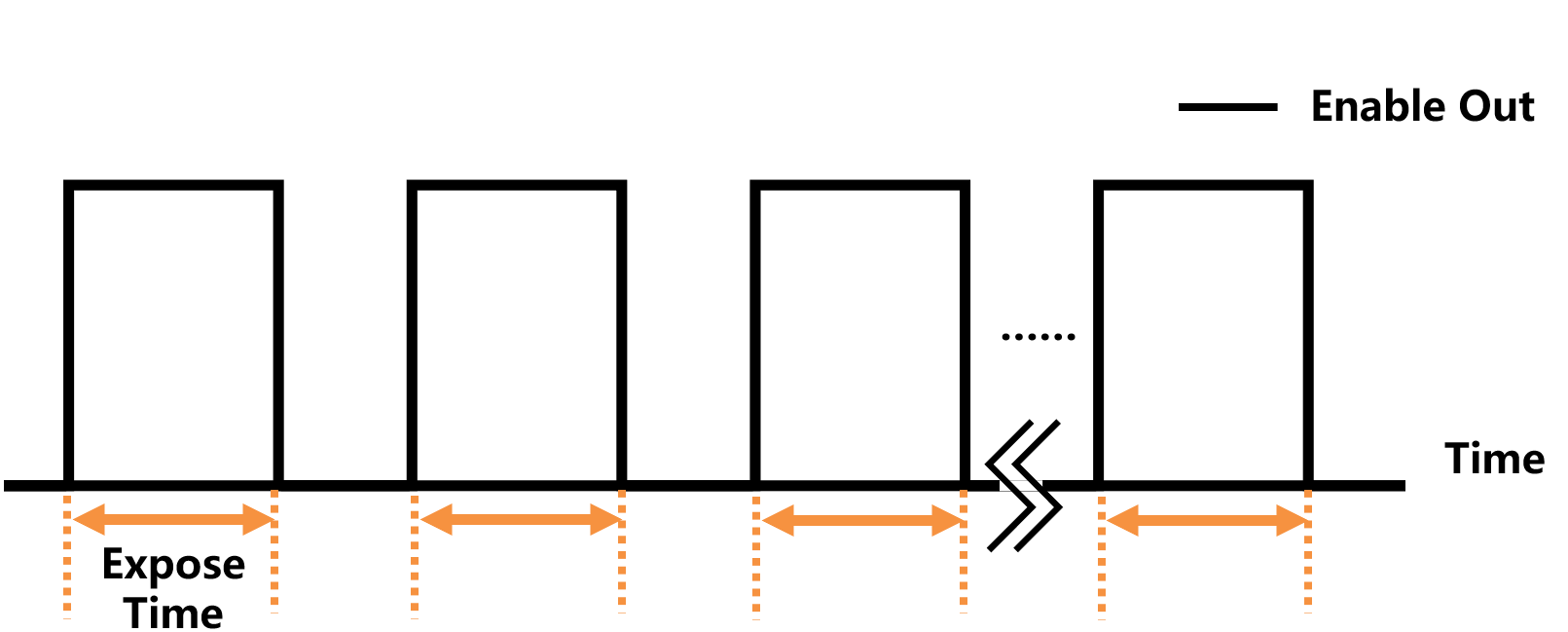 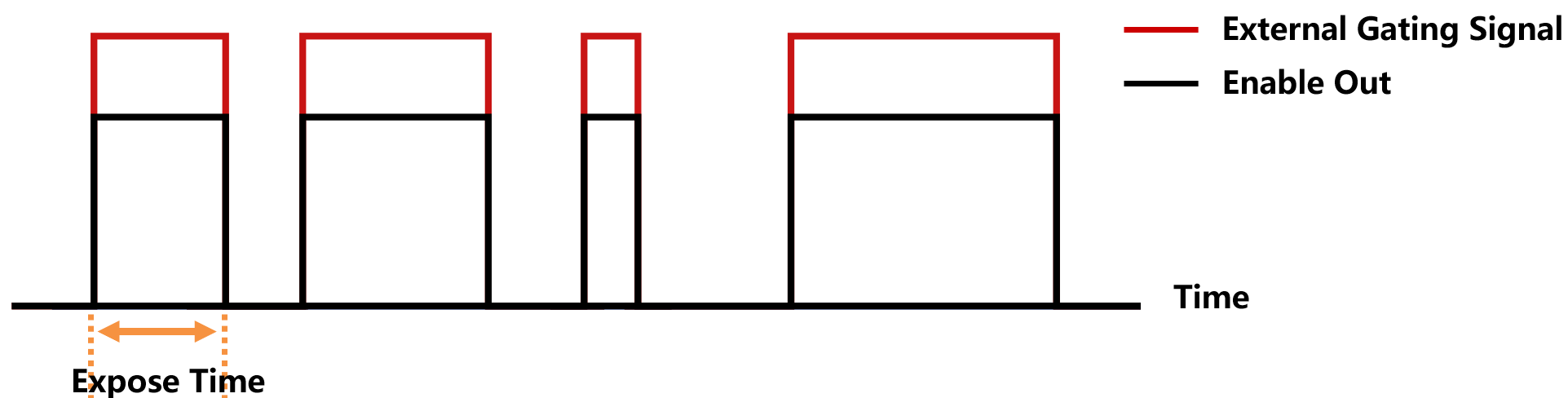 应用于 Muti Frame 模式
Gating 模式
Internal 模式
触发功能全部集成并完成验证
3
[Speaker Notes: 用户只能设置帧频F，不能设置加和帧数N]
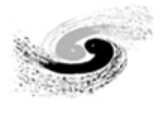 远程传输功能开发
数据发送前做序列化（HEPS软件要求）→ 与其他探测器格式统一，便于后端数据解析
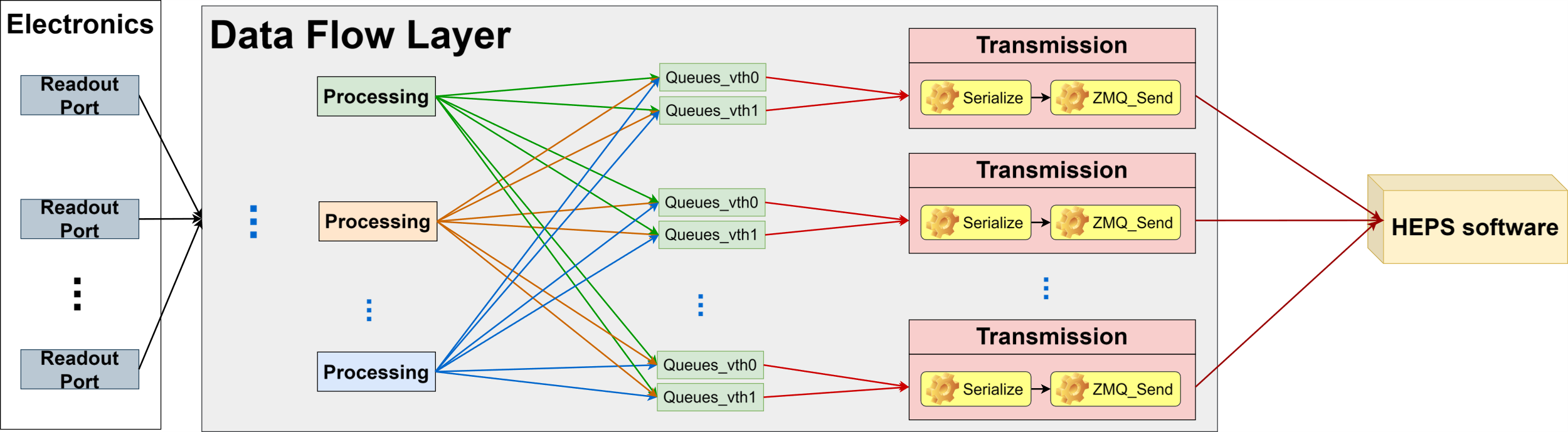 尝试不同序列化策略：
数据特征会导致序列化速度产生差别，Cbor 序列化二进制数据效果最佳
调研多种常用的序列化方法
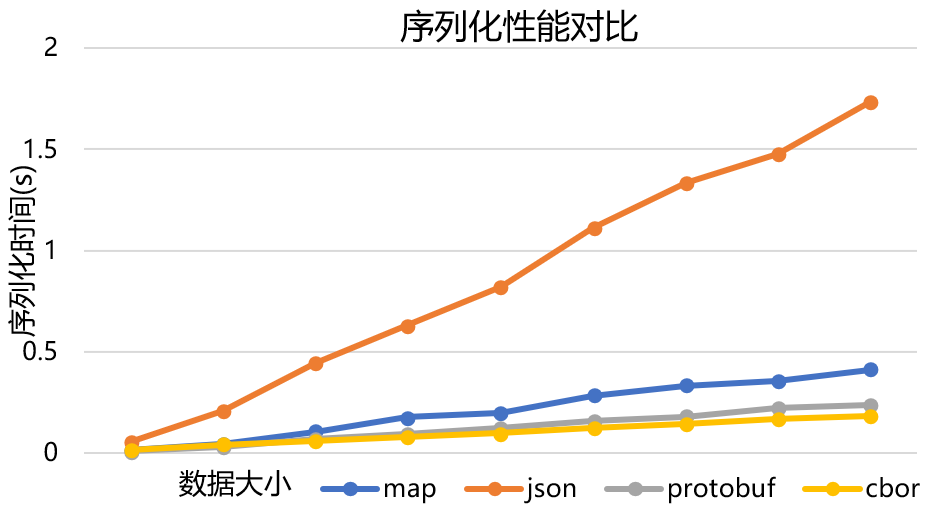 Cbor 性能满足100Hz需求
模拟源 →DAQ→接收脚本测试结果：5传输线程实现 100 Hz 稳定网络传输
序列化方案由JSON → CBOR：数据链通过验证，性能满足100Hz需求
4
[Speaker Notes: 用户只能设置帧频F，不能设置加和帧数N
处理线程>传输线程]
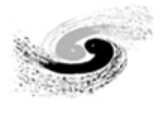 100Hz 整机测试
模拟源 → DAQ → 接收脚本
测试脚本：start -> … -> terminate 循环
对 DAQ 各功能进行测试
探测器系统优化
100Hz 功能稳定性测试
部分模块亮度过高 → DAQ 检测寄存器是否复位
运行控制命令升级 → DAQ 高速响应
实现一次配置多次run
100 Hz 整机触发功能测试
探测器整机完成100Hz功能调试，下月初将运往怀柔线站部署安装，BPIX4 DAQ 准备就绪
DAQ自检功能正常，生成数据正确
7
[Speaker Notes: 用户只能设置帧频F，不能设置加和帧数N]
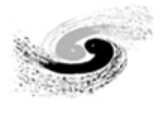 性能优化
针对未来 1KHz 性能需求，展开研究
测试 DAQ 在不同处理线程数下的性能，在处理线程 >19 时：
带宽增长趋缓，加线程已无法显著提高性能，而服务器存在空闲资源
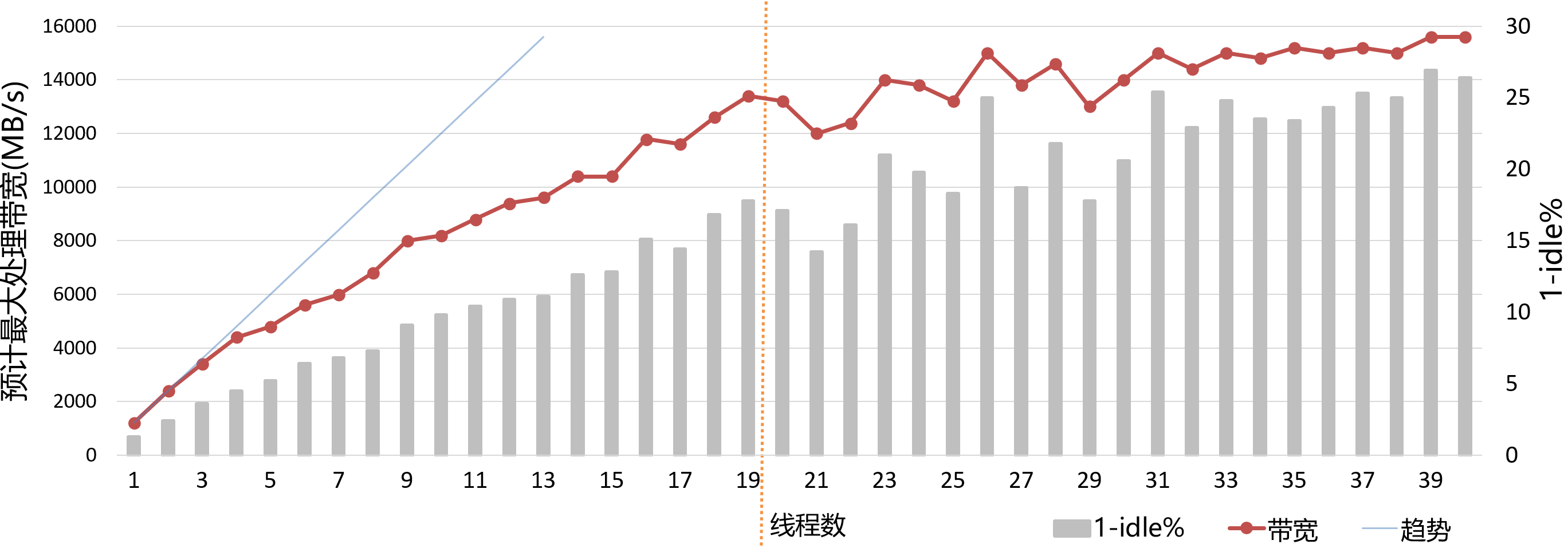 寻找当前性能瓶颈，制定性能优化策略
显卡遮挡CPU1散热口，温度升高CPU降频： 设置CPU亲和性，提高风扇转速
优化处理模块内存分配策略：避免频繁内存分配和释放，提升内存使用效率
对各模块性能进行测试：排除读出和组装，锁定瓶颈在处理模块
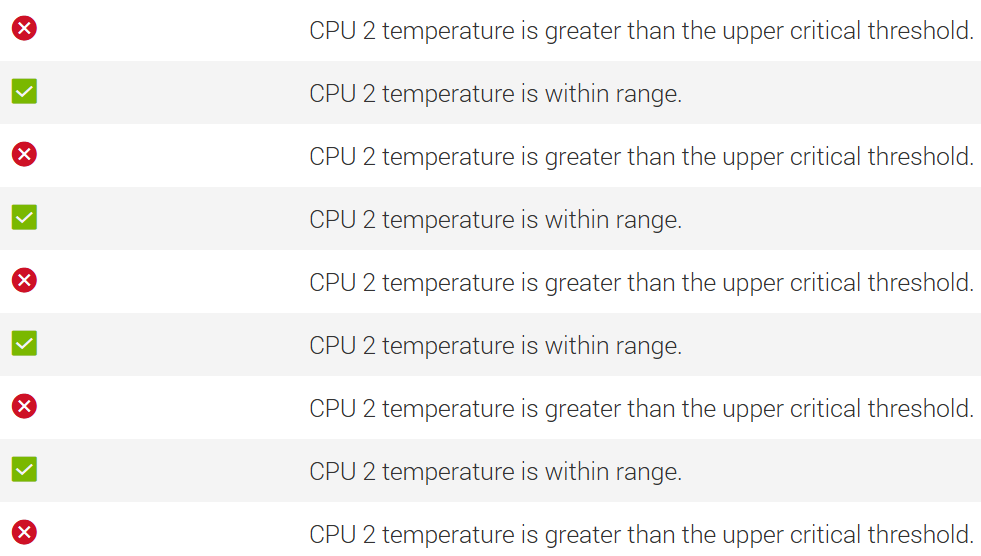 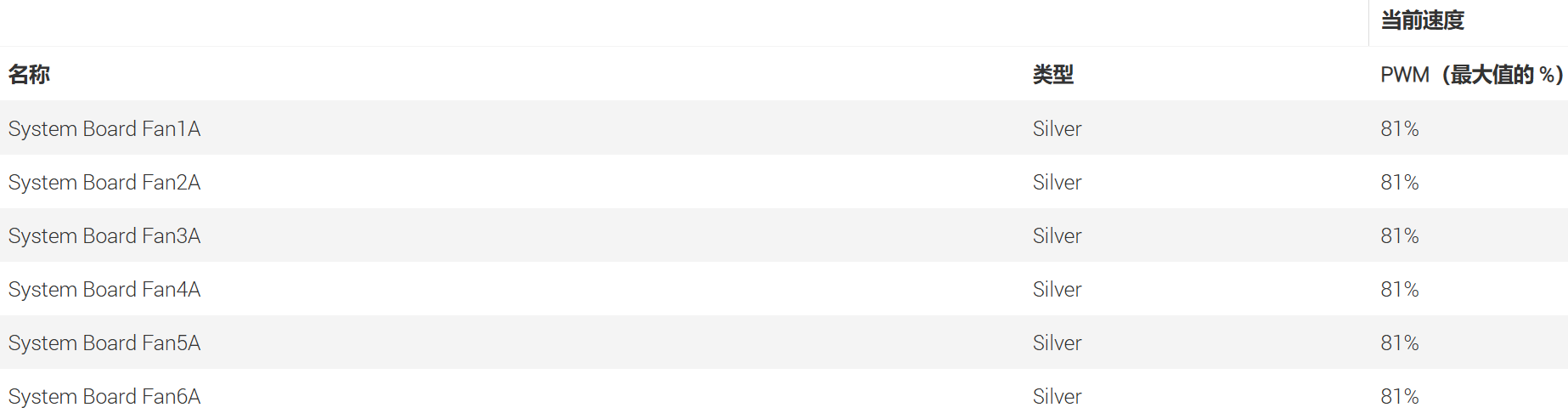 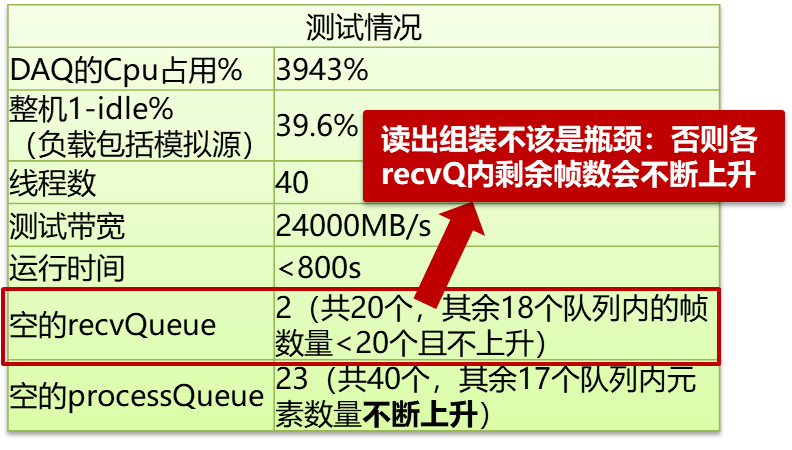 Set PWM：
30% → 80%
处理器温度报警
DAQ 最大处理帧率711Hz → 889 Hz，需要进一步提高性能满足1KHz 需求
5
[Speaker Notes: 用户只能设置帧频F，不能设置加和帧数N]
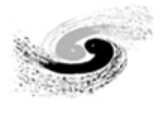 异构平台的优化部署设计
在 BPIX4 DAQ 上集成深度学习方法 -- 实时在线图像压缩
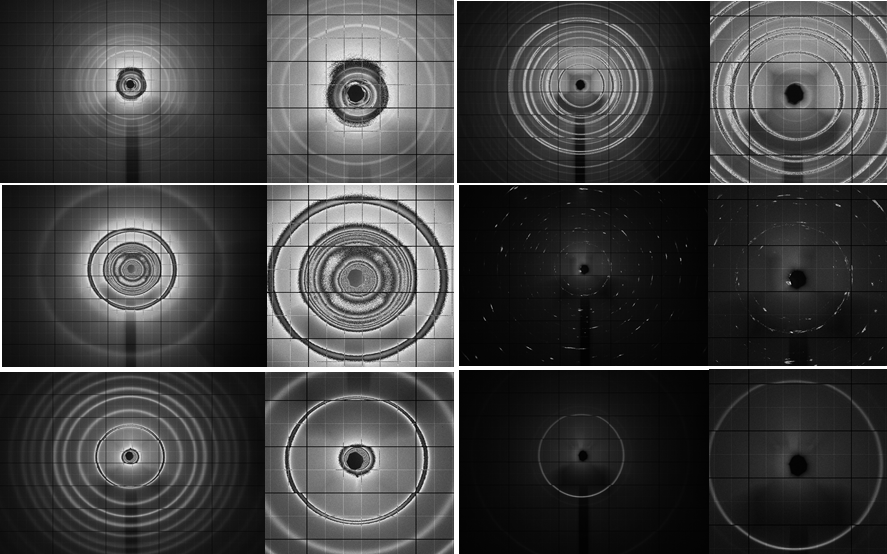 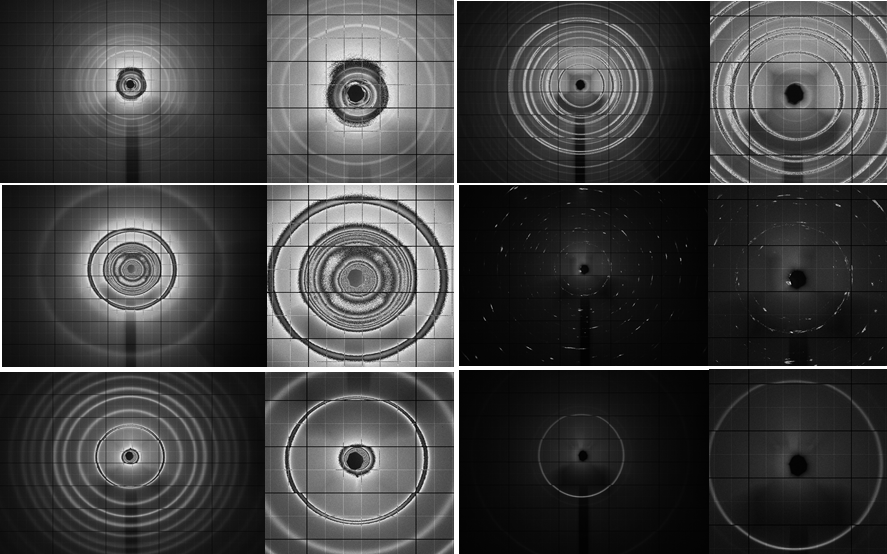 推理模块无法多线程 → 定制数据流框架：
预处理、后处理模块多线程执行，推理模块单线程执行
单线程存在性能瓶颈
预处理+推理+后处理耗时 8ms
无法满足 100 Hz 需求（<5ms）
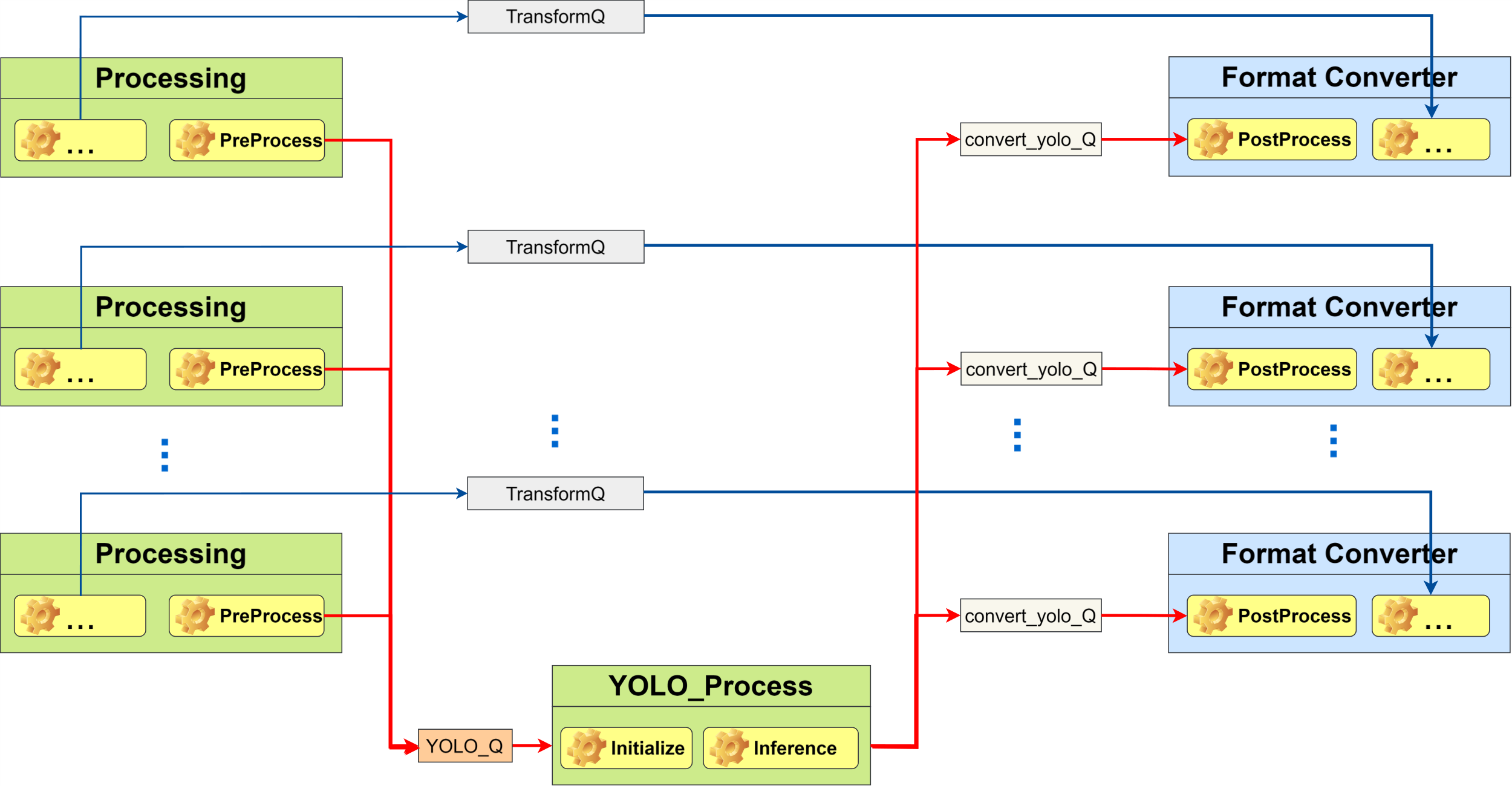 功能子模块解耦 → 拆分后重新封装
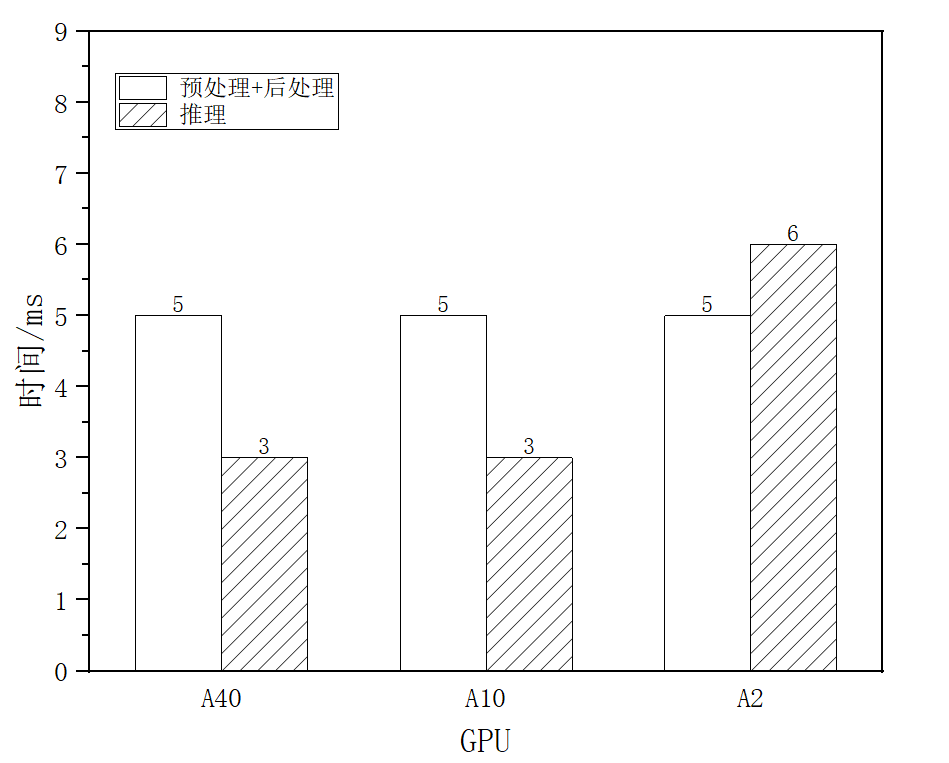 多线程框架设计
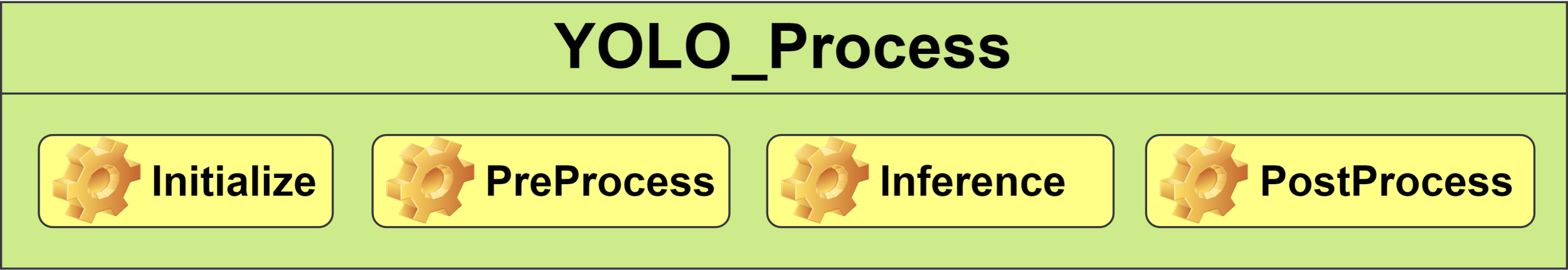 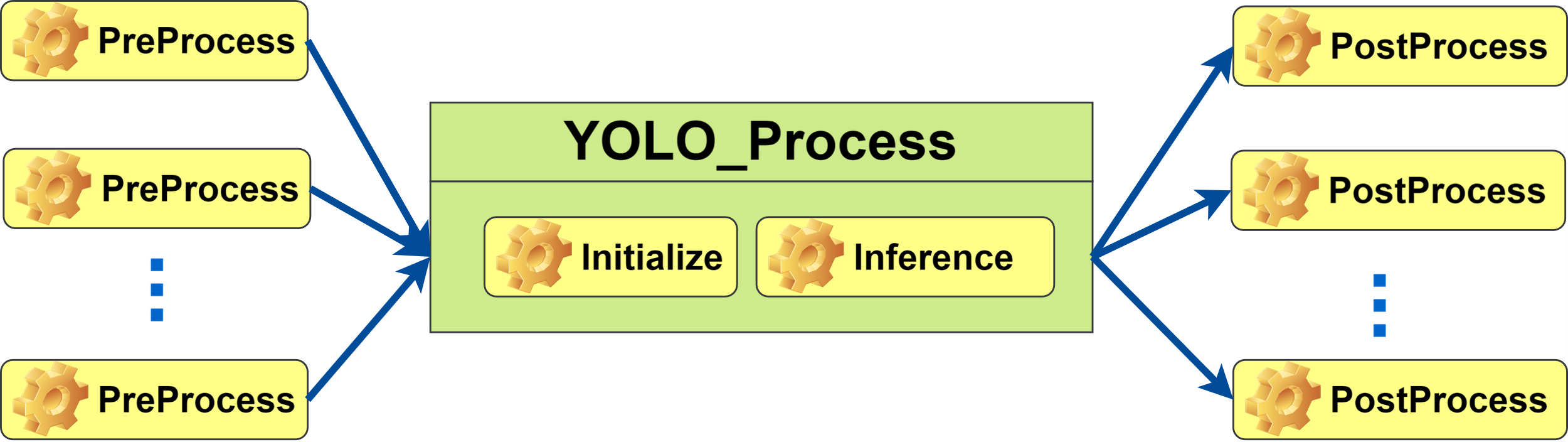 单线程耗时
框架完成修改，推理结果正确
6
[Speaker Notes: 双阈值100Hz相当于200Hz]
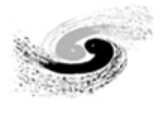 其他工作
Design and Implementation of DAQ System for HEPS-BPIX4
Early Access √
BPIX4 DAQ 在线处理加速研究
TNS论文提交并已接收
接手晓照师兄的工作
将GPU加速数据处理功能部署在最新版本 DAQ
压缩调研
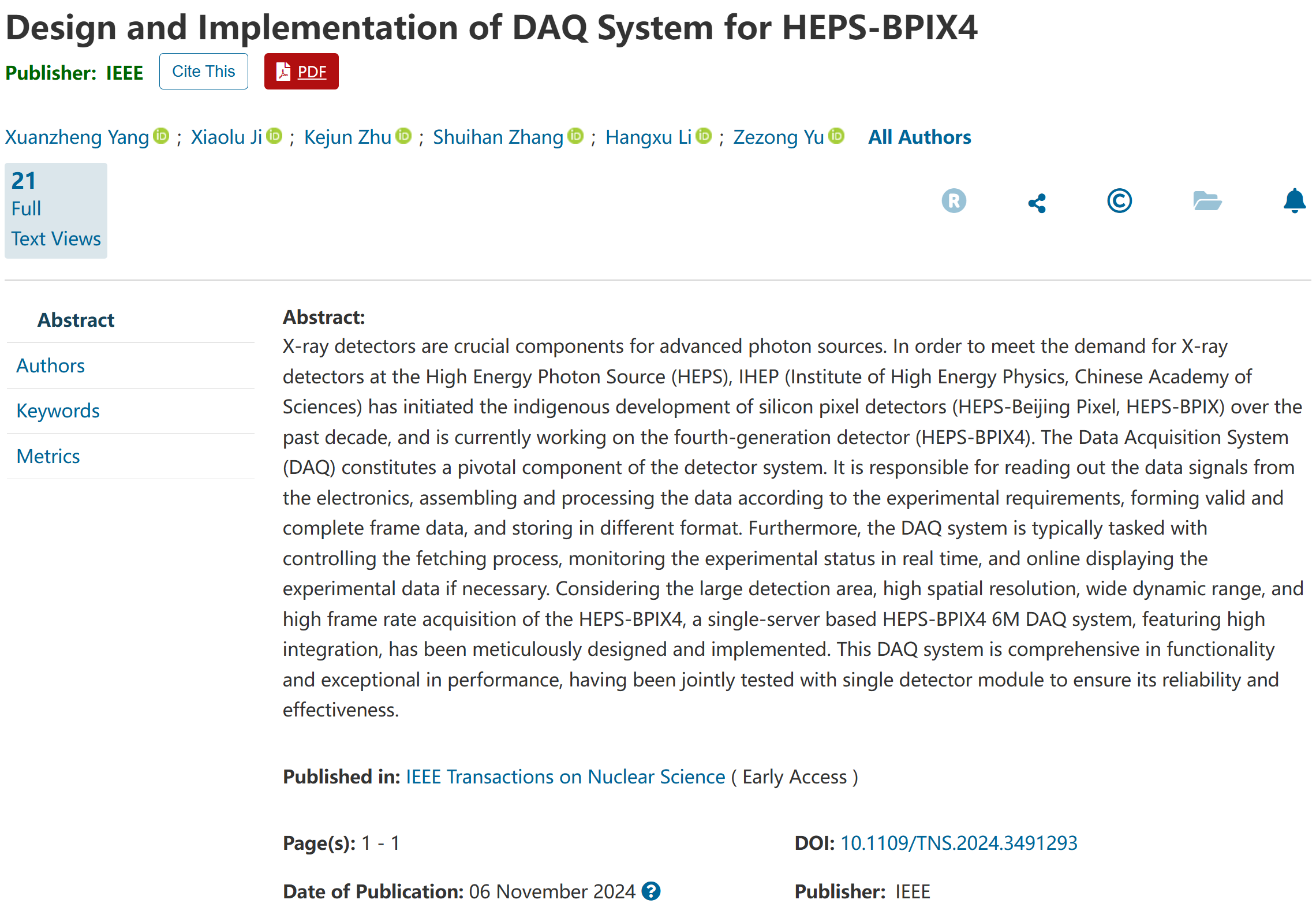 EIGER探测器采用Lz4和BsLz4压缩数据
调研BsLz4(lz4+bitshuffle)压缩效果
目前相比Lz4无明显优势，计划进一步研究
8
[Speaker Notes: 用户只能设置帧频F，不能设置加和帧数N]
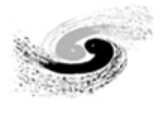 总结与下一步计划
集成 BPIX4 DAQ全部的触发功能
完成 BPIX4 DAQ 远程传输功能开发
实现BPIX4 DAQ 在线图像压缩功能部署
DAQ功能完成自检，100Hz 探测器整机联调测试通过
优化 BPIX4 DAQ 性能
下一步计划
工作总结
针对1KHz目标对BPIX4-DAQ性能进行优化
测试实时在线图像压缩多线程性能
调研BPIX4 数据压缩
THANKS
8
[Speaker Notes: 用户只能设置帧频F，不能设置加和帧数N]